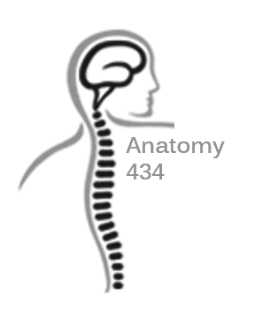 Vertebral Column & Muscles of The Back
"Revision"
Anatomy Team 434
Color Index: 
Important Points 
Helping notes
Explanation
If you have any complaint or suggestion please don’t hesitate to contact us on:
AnatomyTeam434@gmail.com
Cervical vertebra
Atypical Cervical Vertebra
Atlanto-Occipital Joint (Flexion, Extension, Lateral Flexion “YES”)
Odontoid Process (Dens)
Anterior Arch
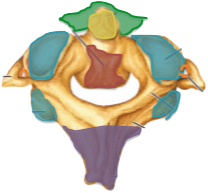 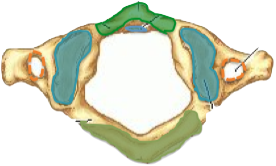 Atlanto-Axial Joint (Lateral Rotation “NO”)
Superior Articular Surface
Inferior Articular Surface
Transverse Foramen
Posterior Arch
Body
Atlas (C1)
Axis (C2)
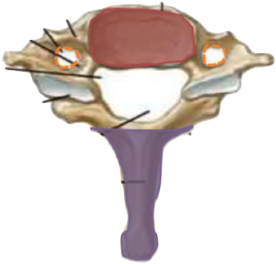 Spinous Process
Cervica Prominens (C7)
Typical Cervical Vertebra
Spinous Process
(short bifid)
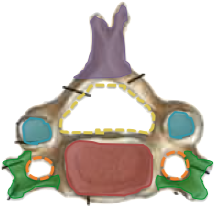 Vertebral Foramen
Superior Articular Facet
Transverse Foramen
Transverse Process
Body
(C3, 4, 5, 6)
Thoracic vertebra
Spinous Process
(long, downward)
Costal Facets (Transverse Process)
(articulate with tubercles of ribs)
“EXCEPT T11, T12”
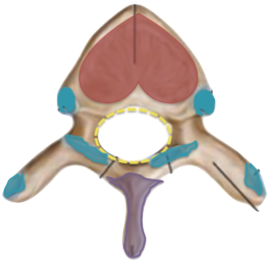 Superior Articular Processes
(backward, laterally)
Vertebral Foramen
(small, circular)
Inferior Articular Processes
(forward, medially)
“T12 laterally like Lumbar”
Costal Facets (Sides of Body)
(articulate with head of ribs)
Body
(medium, heart)
Lumbar vertebra
Spinous Process
(short, flat, quadrangular, backward)
Vertebral Arch
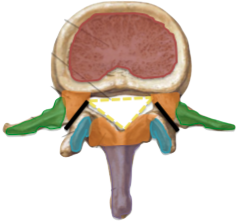 Laminae
(thick)
Superior Articular Processes
(medially)
Pedicles
(strong, backward)
Inferior Articular Processes
(laterally)
Transverse Process
(long, slender)
Vertebral Foramen
(triangular)
Spondylolysis
(L5 is common site and 
largest of movable vertebrae)
Body
(large, kidney)
Ligaments
Ligamentum Flavum
(laminae)
Intertransverse
(transverse processes)
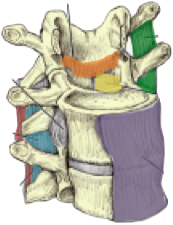 Posterior Longitudinal
(weak, narrow)
Supraspinous
(tips of spines)
Anterior Longitudinal
(wide, strong)
Interspinous
(spines)
Muscle of back- according to layers
Superficial group of the back muscle
Superficial group
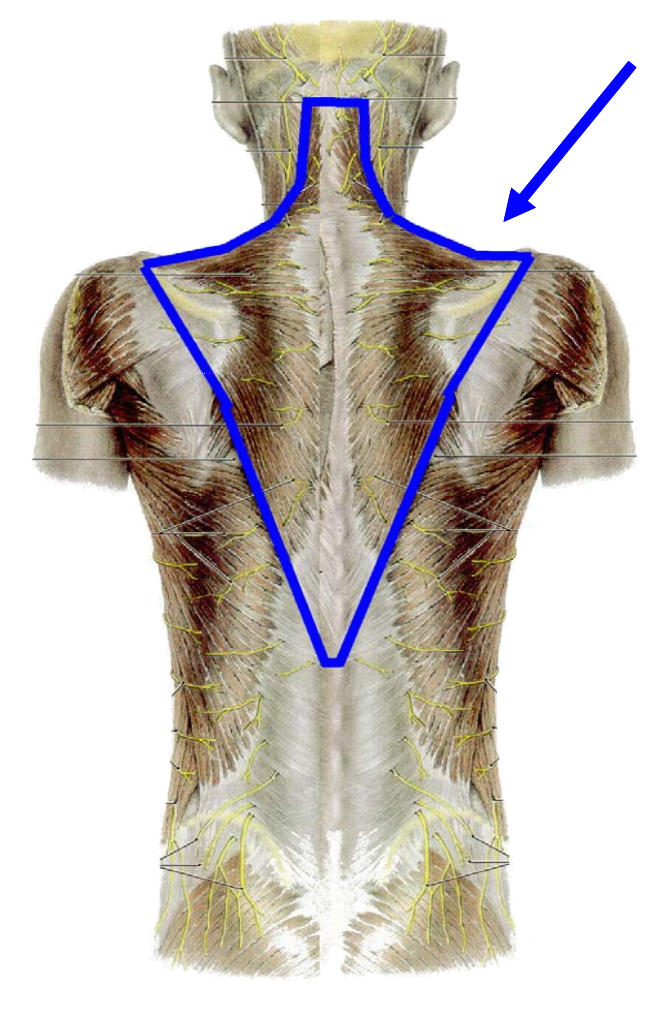 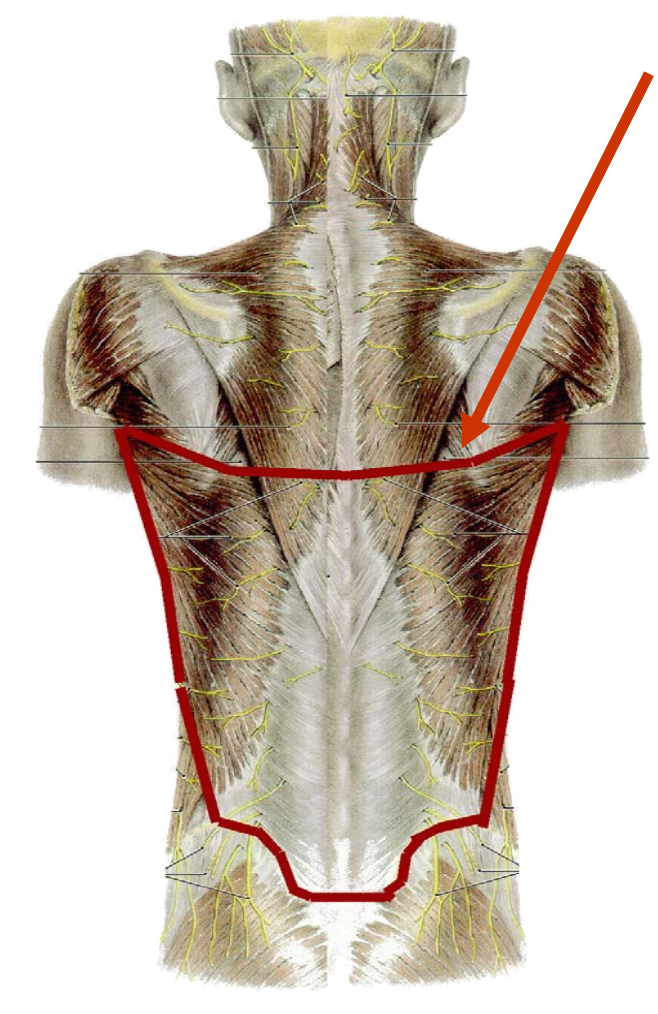 Trapezius
Latissimus dorsi
Superficial group
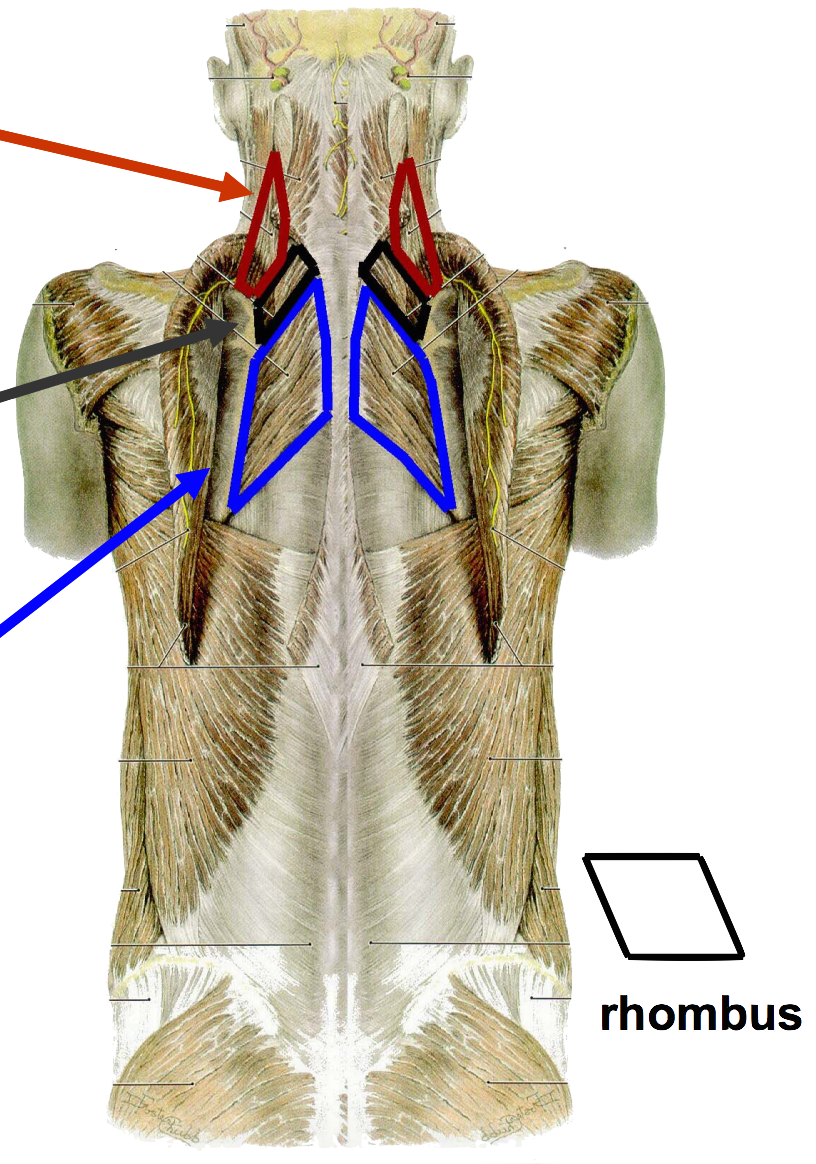 Levator scapulae
Rhomboid minor
Rhomboid major
Intermediate group of the back muscle
Intermediate group
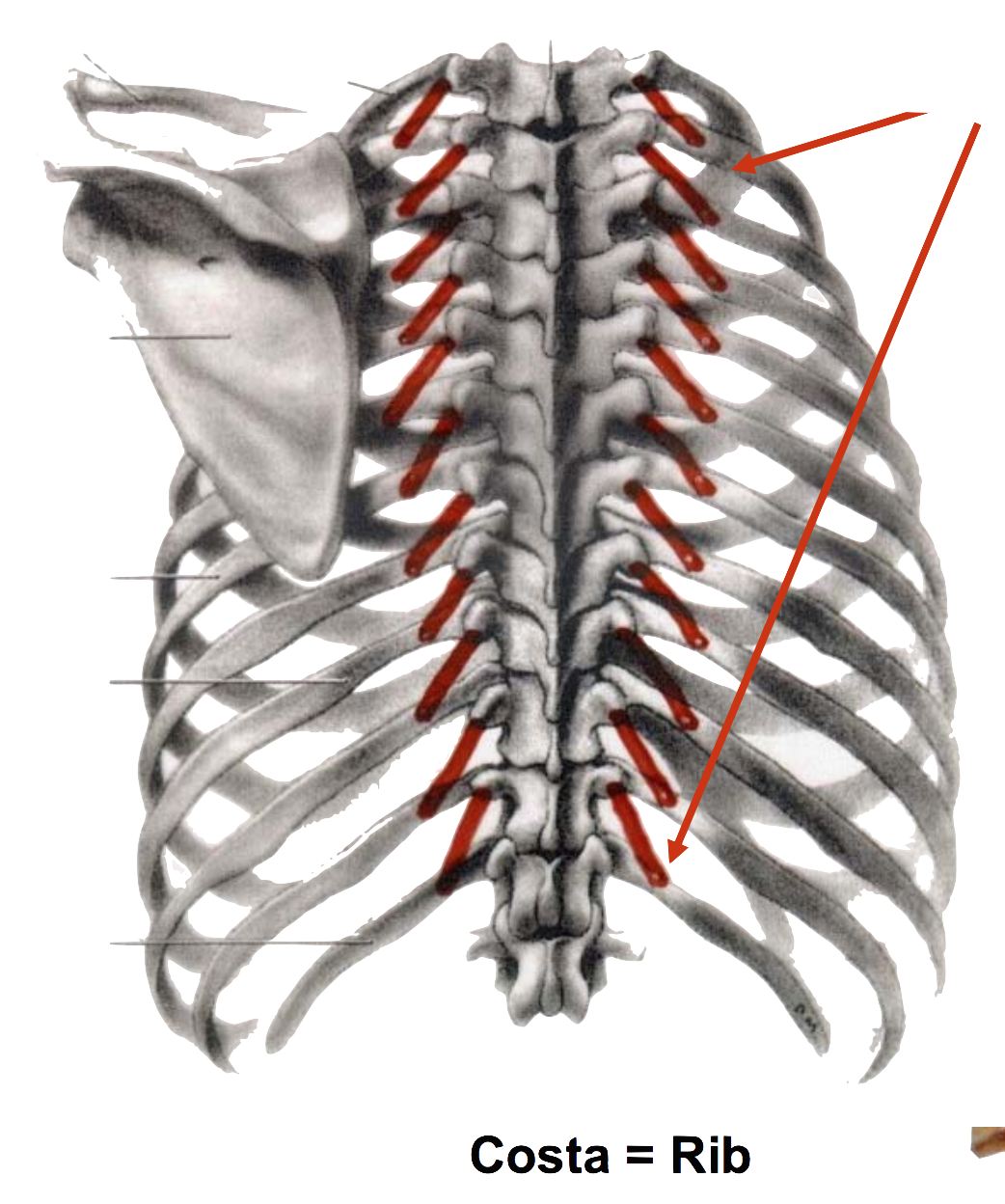 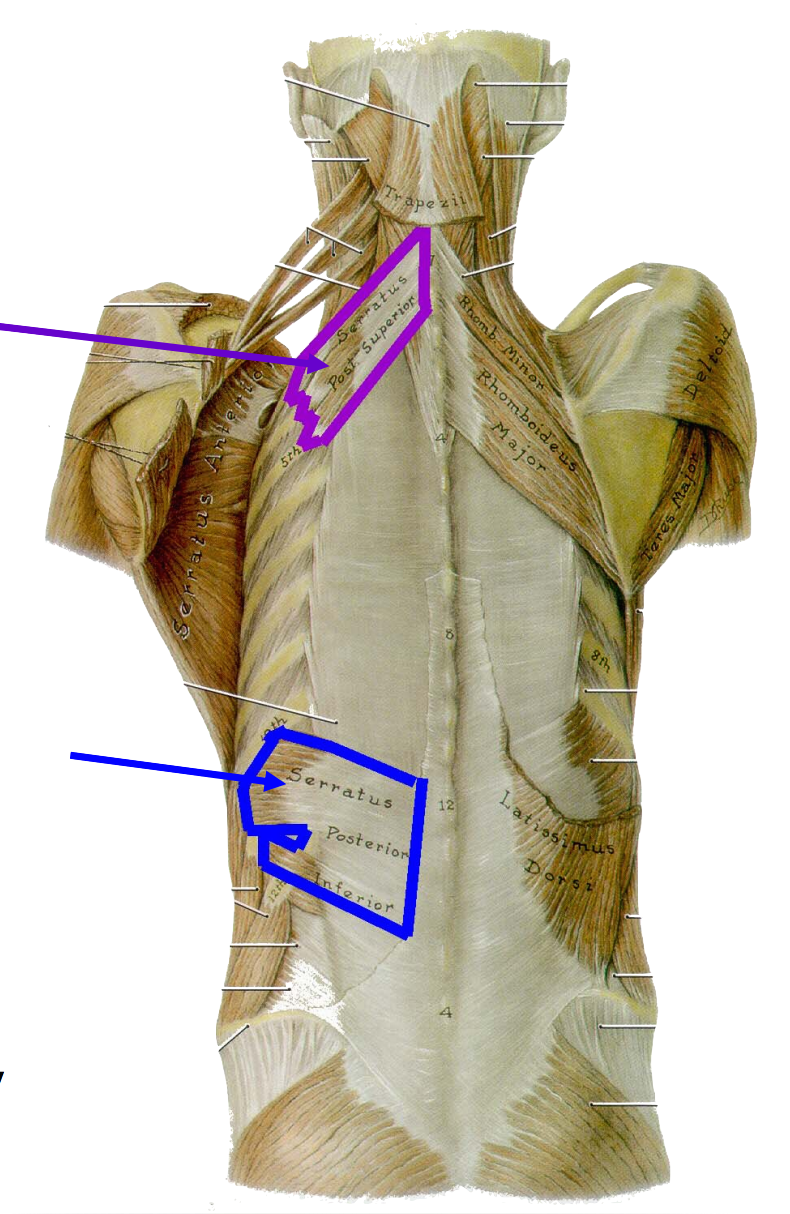 Levatores costarum
Serratus posterior
superior
Serratus posterior
inferior
Deep group of the back muscle
Deep muscle group
Transversospinalis
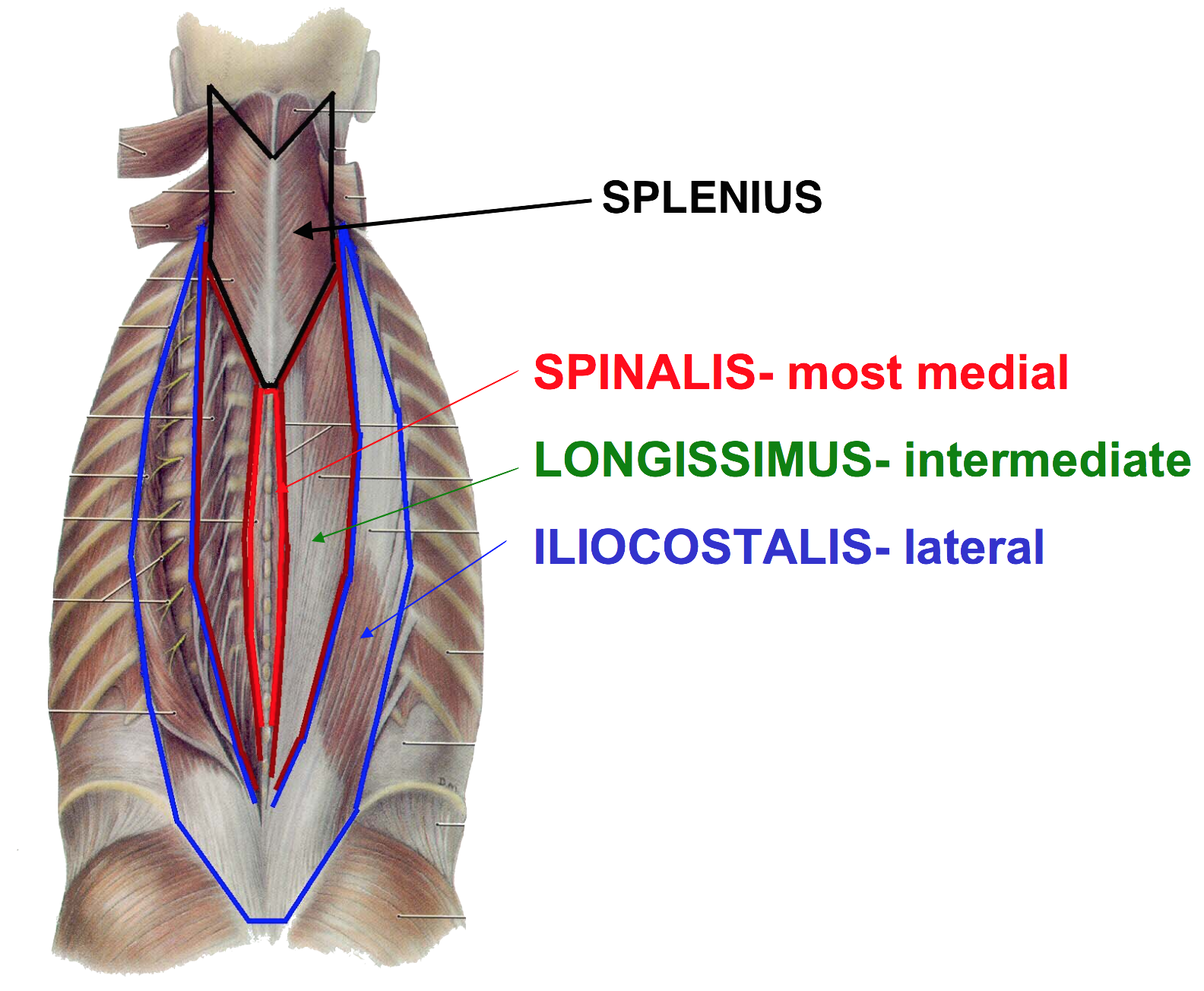 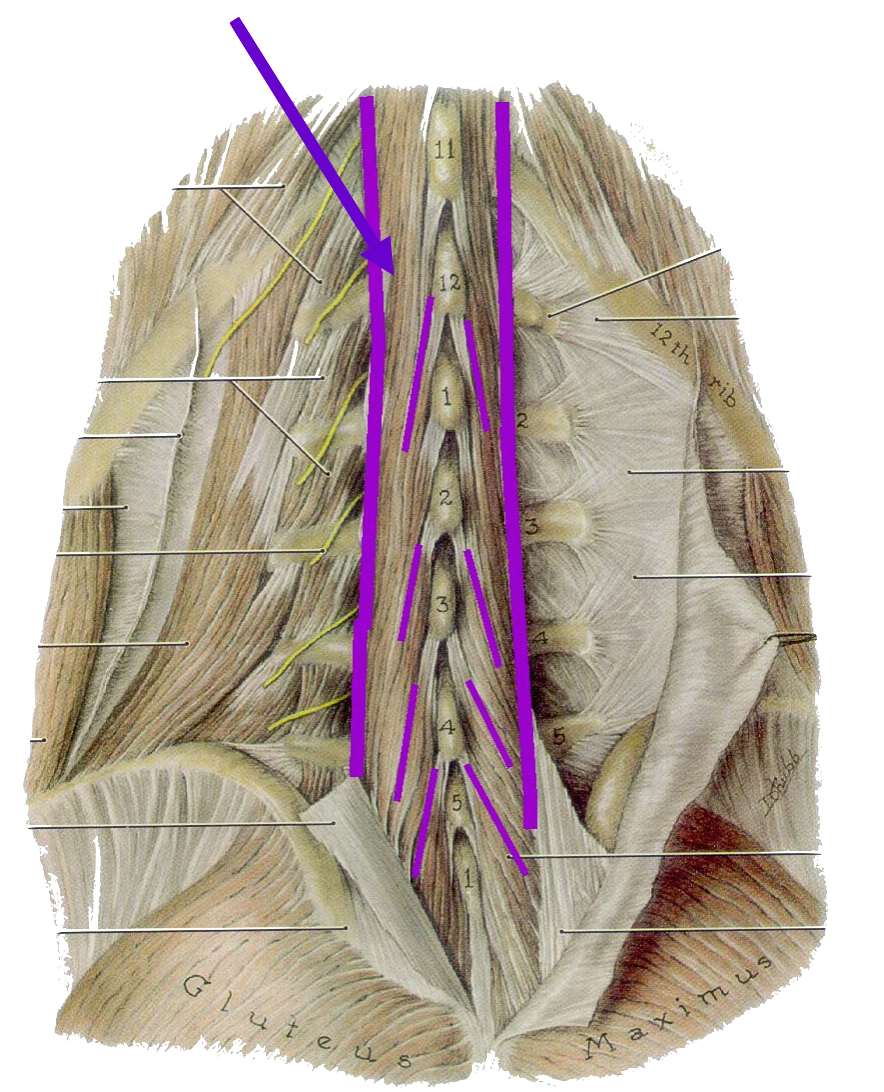 Muscular triangles of the back
Muscular triangular of the back & Thoracolumbar fascia
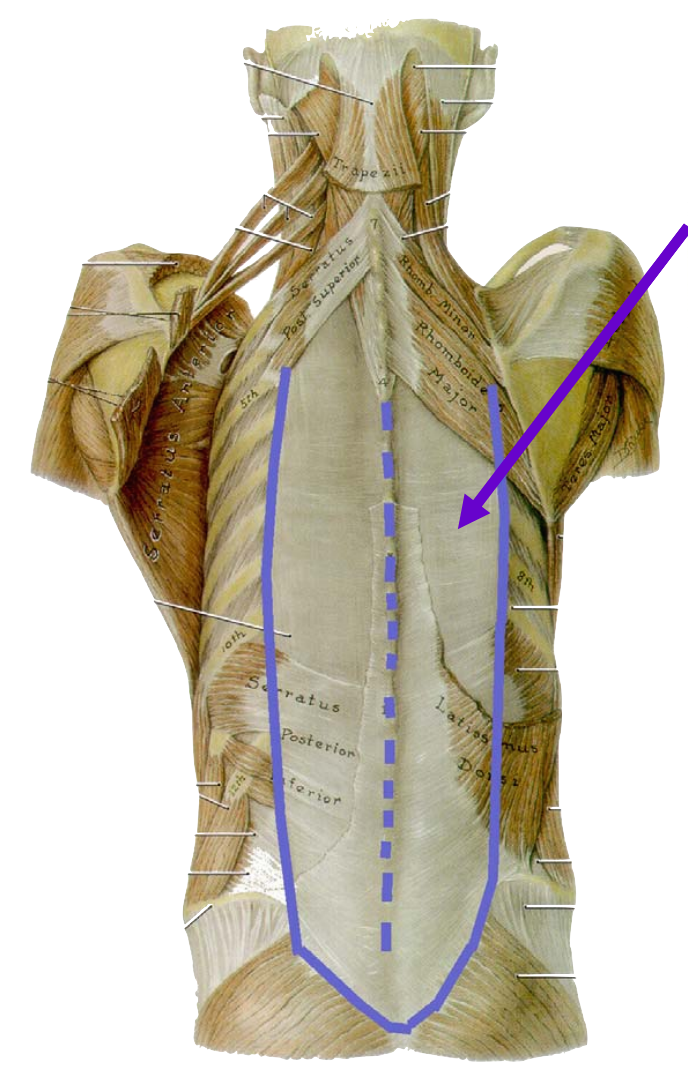 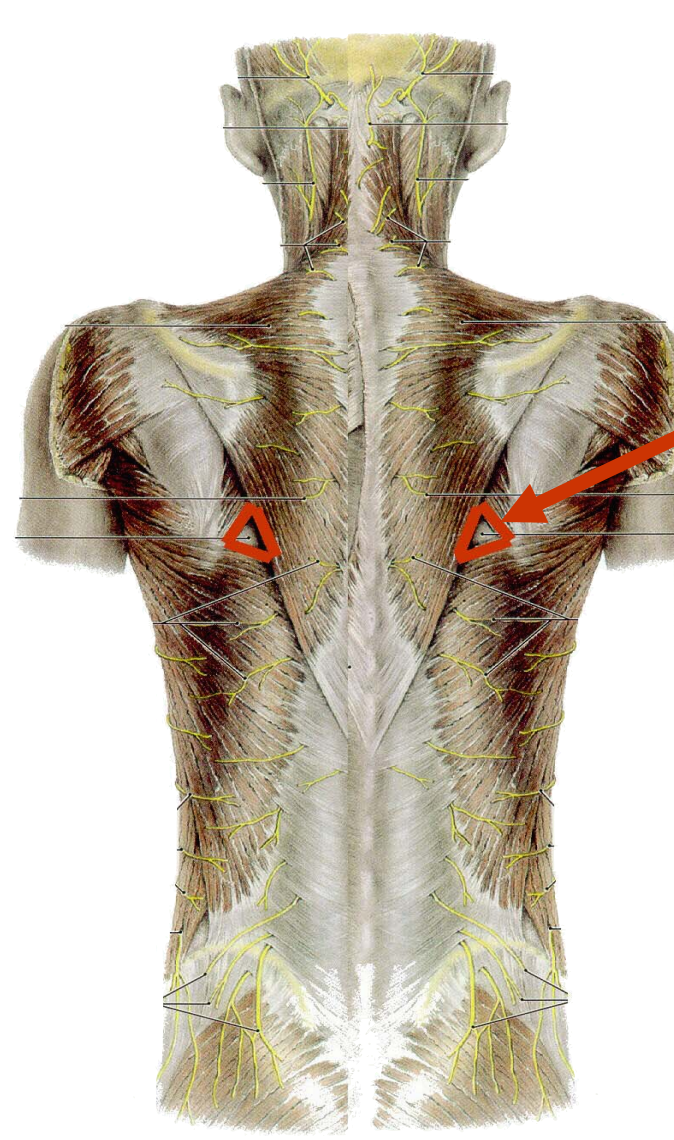 Thoracolumbar fascia
Auscultatory triangle
Lumbar triangle
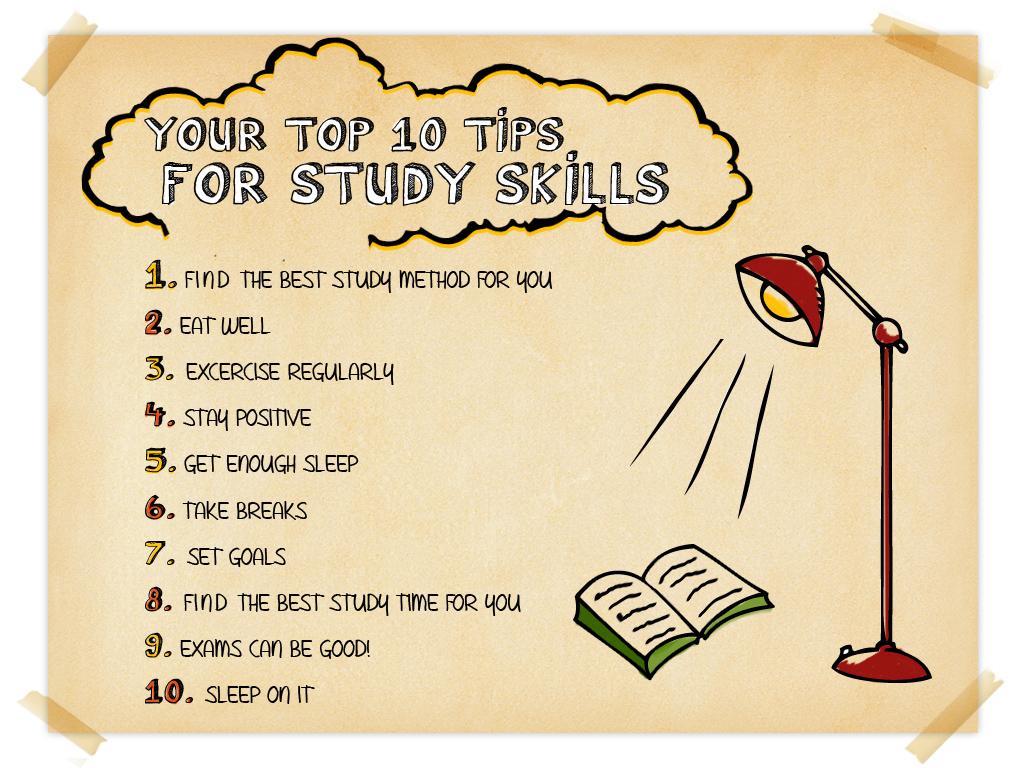 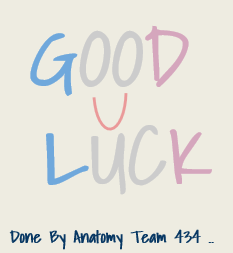 Done by:
Noha AlGwaiz & Tariq AlHassan